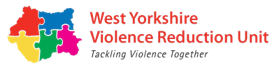 Evaluation of the WY ATR Findings from the first phase
ATR Knowledge Exchange 26th April 2022
Scope and approach
Interviews
Focus groups
Literature review
Stakeholder survey
Findings
In establishing the programme the ATR has modelled an approach for trauma informed system change across the West Yorkshire Combined Authority Area
“The first year has been all about building relationships and that is core to what we are trying to achieve”
Findings
The programme is engaging key strategic partners necessary for system change
“Trauma informed approach needs to be reflected in parallel processes – everyone cares for one another, cultural way of being with each other from senior management down”.
Findings
There is emerging evidence of impact in the programme.
“It really challenged my own practice of co-production”

“Networking is really important, to be efficient and get further faster”
Recommendations
Communications
Cherri Blissettcherri.blissett@rocketsciencelab.co.ukJames Wardjames.ward@rocketsciencelab.co.uk
www.rocketsciencelab.co.uk
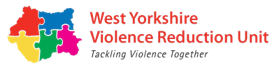